ПЕДАГОГИЧЕСКИЕ ПРИЕМЫ, ИСПОЛЬЗУЕМЫЕ НА УРОКЕ РУССКОГО ЯЗЫКА
КРОССВОРД
1
С
Л
О
Г
П
Е
Д
Л
О
Р
Г
2
К
А
З
У
Е
М
С
О
Е
3
М
О
Р
Ф
О
Л
О
Г
И
Я
4
Е
К
О
Р
Н
Ь
5
Д
И
А
Л
О
Г
6
Составление ключевого слова из морфем других слов
С
К Л О Н
Е Н И
Е
ЗАГАДКИ
Определяю я предметы,Они со мной весьма приметны.Я украшаю вашу речь,Меня вам надо знать, беречь.
ПРИЛАГАТЕЛЬНОЕ
Что без меня предметы? Лишь названья.А я приду - все в действие придет.Летит ракета.Люди строят зданья.Цветут сады, и хлеб в полях растет.
Г Л А Г О Л
РЕБУСЫ
,                   ,,                  ,,,
Ч А С Т И Ц А
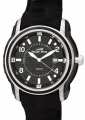 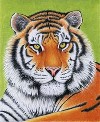 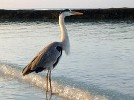 ,,                   ,,
П О Д Л Е Ж А Щ Е Е
Л
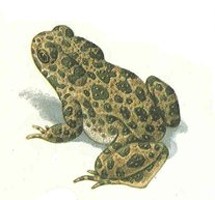 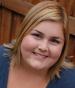 Е
Е
ИЛЛЮСТРИРОВАНИЕ
ПРАВОПИСАНИЕ ПРИСТАВОК ПРЕ и ПРИ
ЧИСЛИТЕЛЬНОЕ
ПОСТАНОВКА ПРОБЛЕМЫ
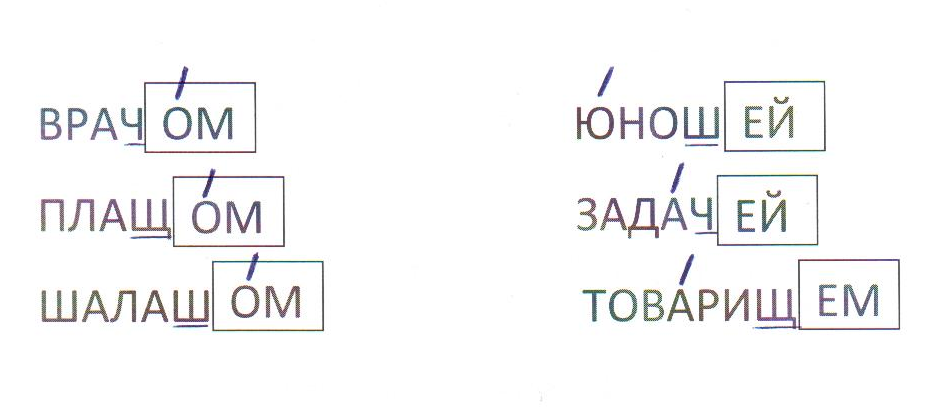 Правописание букв О и Е после  шипящих в окончаниях  существительных
ИСПОЛЬЗОВАНИЕ АЛГОРИТМА
Правописание безударной гласной в личных        окончаниях глаголовЧтобы правильно написать безударную гласную в окончании глагола, определяю  спряжения глагола. Для этого:1шаг. Ставлю глагол в начальную форму (что делать?  что сделать?).2 шаг. Определяю, на что оканчивается глагол.3 шаг. Вспоминаю стихотворение:Ко второму же спряженью Отнесём мы без сомненья Все глаголы, что на "-ить", Кроме слов "стелить" и "брить". А ещё: "смотреть", "обидеть", "Слышать", "видеть", "ненавидеть", "Гнать", "дышать", "держать", "терпеть", И "зависеть", и "вертеть".4 шаг. Делаю вывод:2 спряжение – пишу И1 спряжение – пишу Е
Буквы Ы-И после Ц                                 Выясняю, в какой морфеме стоит гласная                                                              в корне                        да                слово на –ция                                 нет                                    пишу и                пишу и                                (цирк)               (акация)                 в окончании     в суффиксе                                                                                                                                                                                                    да                                                                                                пишу ы                                                                                    (улицы, сестрицын)                  Исключения:            Цыган пришел на цыпочках,            Сказал цыплёнку:«Цыц!»